Poster Title
NameName of University
CSR Award #
Email
Results
Abstract
Methods
Introduction
Table 1. Title for table 1.
Table 2. Title for table 2.
Conclusions
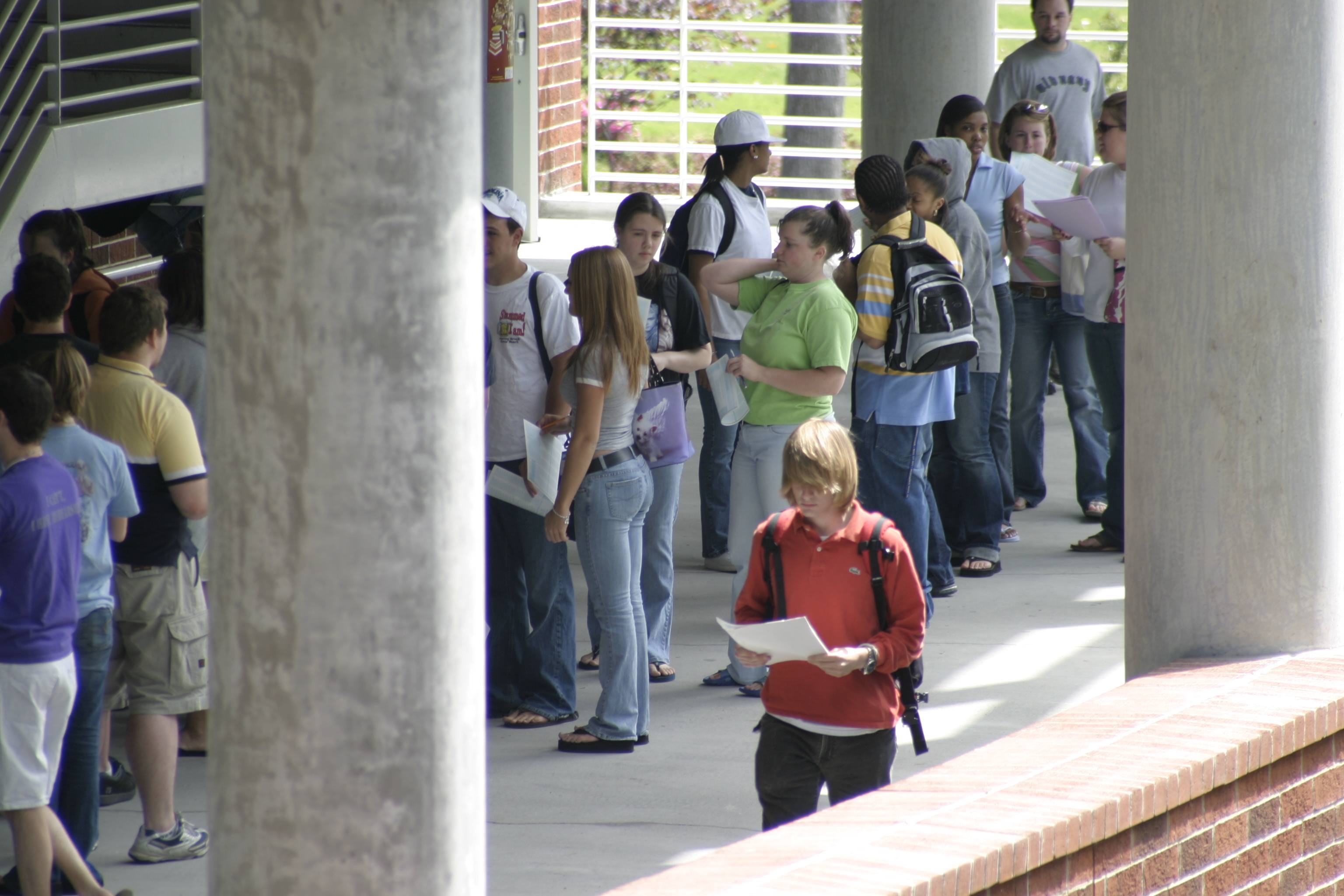 References
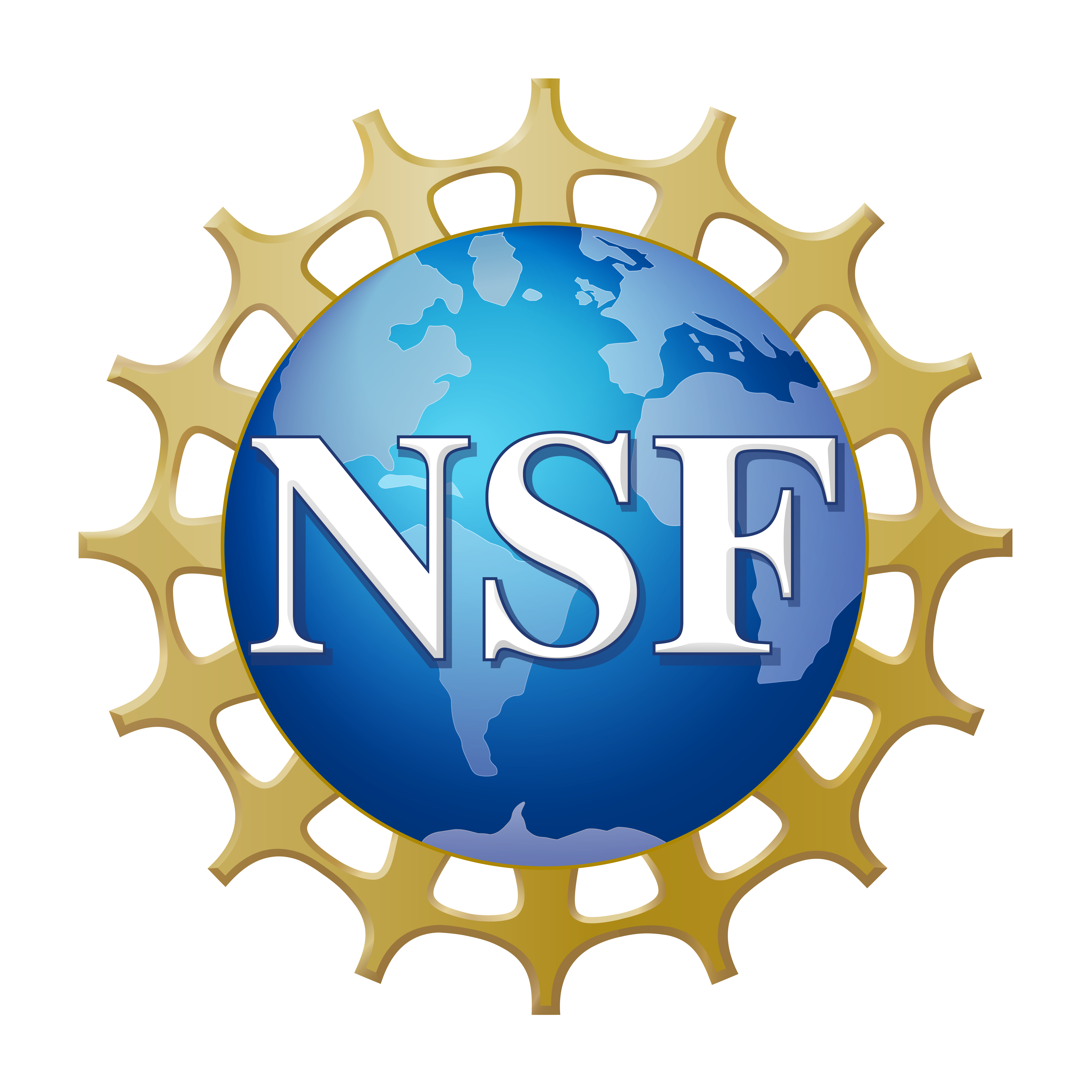 Figure 1. Example
University Logo
2023 NSF CSR Annual PI Meeting